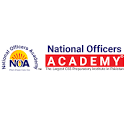 Syllabus
1. Introduction:- a. From ancient times to 1492b. Advent of the Europeans to British supremacy (1492-1606) 2. USA as a British Colony (1606-1783). 3. USA as an Independent Country (1783 - 1819) 4. Expansion of USA: From 13 to 50 States (1820 - 1949) 5. Constitution of the USA: Salient Features  a. US Presidential Election  b. The US Congress: Role and Functions  c. Separation of Powers: Check and Balances 6. Civil War between the North and the East (1850 - 1869) 7. Industrialization and its emergence as one of the world powers (1870 -1916) 8. USA’s role in the Two World Wars (1914 – 1918 & 1939 - 1945) 9. Post 1945 world scenario and emergence of USA and USSR as the Two World Powers. 10. American Role in patronizing UNO and International Organizations 1945 - 2012 11. American Role in Cold War and its emergence as the Sole Super Power (1945 - 1990). 12. International Concerns of USA: An Overview. 13. The War on Terror: The Role of Pakistan and USA (2001 - 2012) 14. Global perceptions of the USA. 15. Progressive Era: Reforms of Theodore Roosevelt and Woodrow Wilson, 16. The Great Depression and the New Deal 17. Civil Rights Movement 18. United States’ role in International Conflicts
[Speaker Notes: Distribute print of the syllabus..]
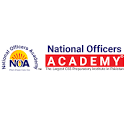 Lecture Plan
1. Introduction:-       a. From ancient times to 1492      b. Advent of the Europeans to British supremacy (1492-1606) 
2. USA as a British Colony (1606-1783). 3. USA as an Independent Country (1783 - 1819)
4. Constitution of the USA: Salient Features       a. US Presidential Election       b. The US Congress: Role and Functions       c. Separation of Powers: Check and Balances 5. Expansion of USA: From 13 to 50 States (1820 - 1949) 6. Civil War between the North and the East (1850 - 1869) 7. Industrialization and its emergence as one of the world powers (1870 -1916) 8. USA’s role in the Two World Wars (1914 – 1918 & 1939 - 1945) 
9. Progressive Era: Reforms of Theodore Roosevelt and Woodrow Wilson, 10. The Great Depression and the New Deal11. Post 1945 world scenario and emergence of USA and USSR as the Two World Powers. 12. American Role in Cold War and its emergence as the Sole Super Power (1945 - 1990).13. Civil Rights Movement
[Speaker Notes: Lecture Plan.]
The Arrival of British colonizer
[Speaker Notes: Richard Hakluyt, Discourse on western planning (1584), English colonization of the new world would be not only to the benefit of England but furthermore to the benefit of God. Protestant England needs to rescue north America from catholic world. Also social and economic possibilities like jobs, agri, cultural freedom, etc]
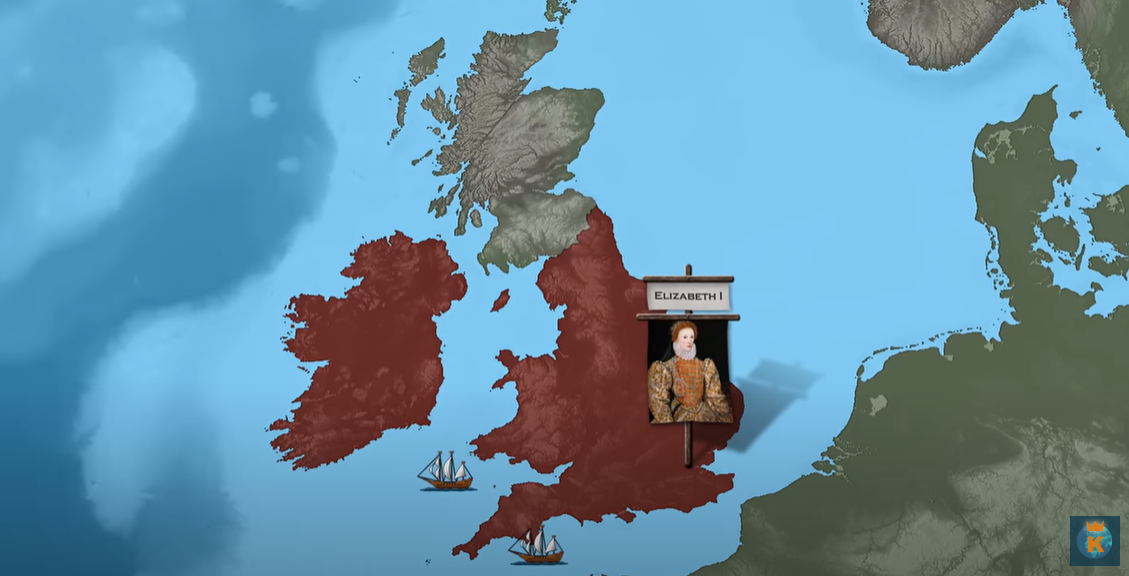 [Speaker Notes: Elizabeth 1, queen of England. Seadogs (John Hawkins, Francis Drake), Plundered Spanish ships to the coast of Peru.]
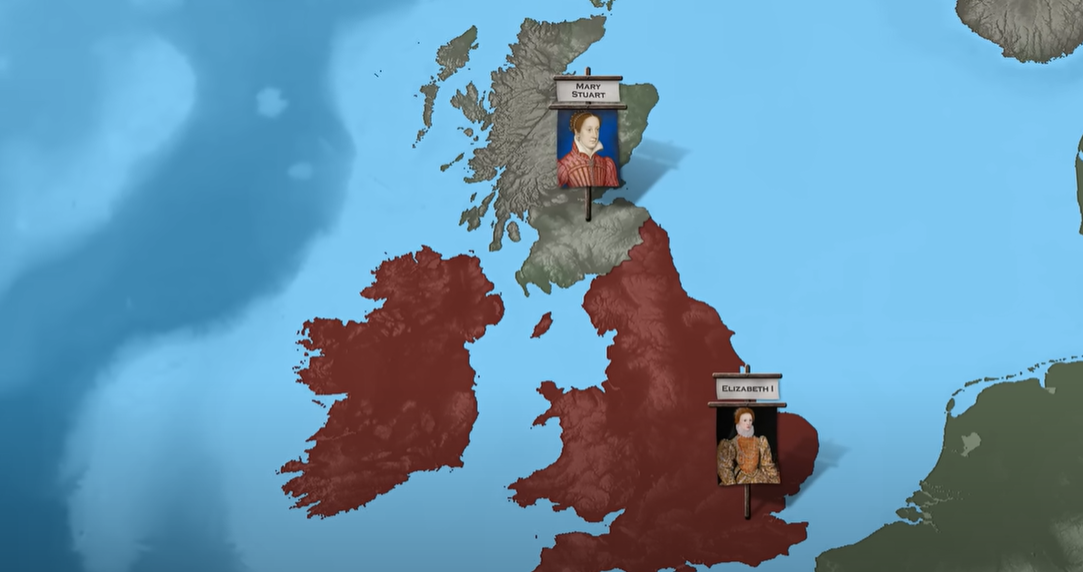 [Speaker Notes: Mary Stuart, the catholic queen of England (Scotland). Executed in 1587]
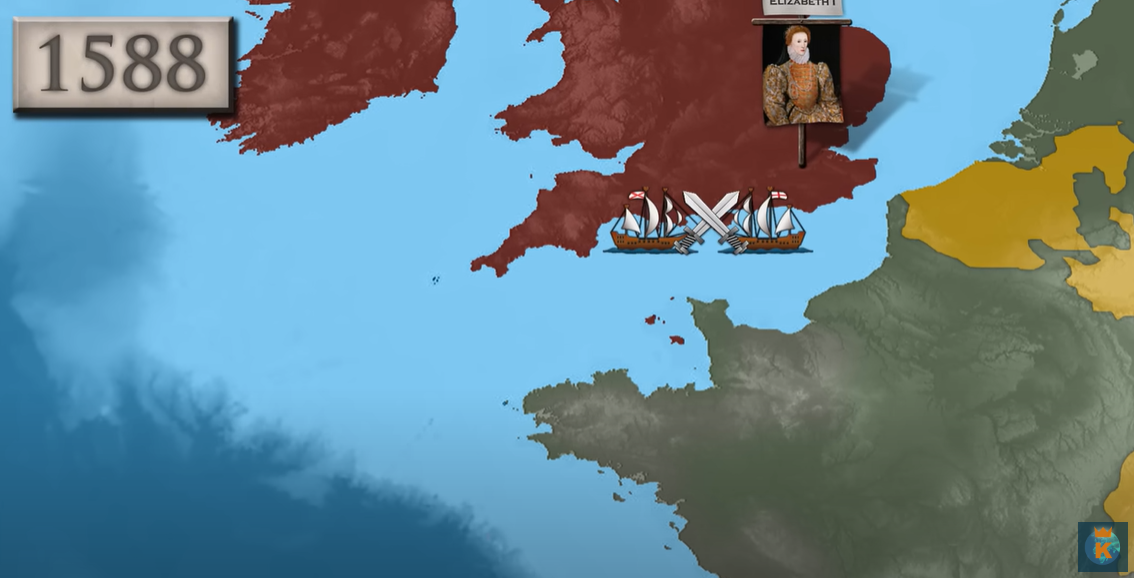 [Speaker Notes: Phillip 2 of Spain vs England. Neatherland. Nature favors the British.]
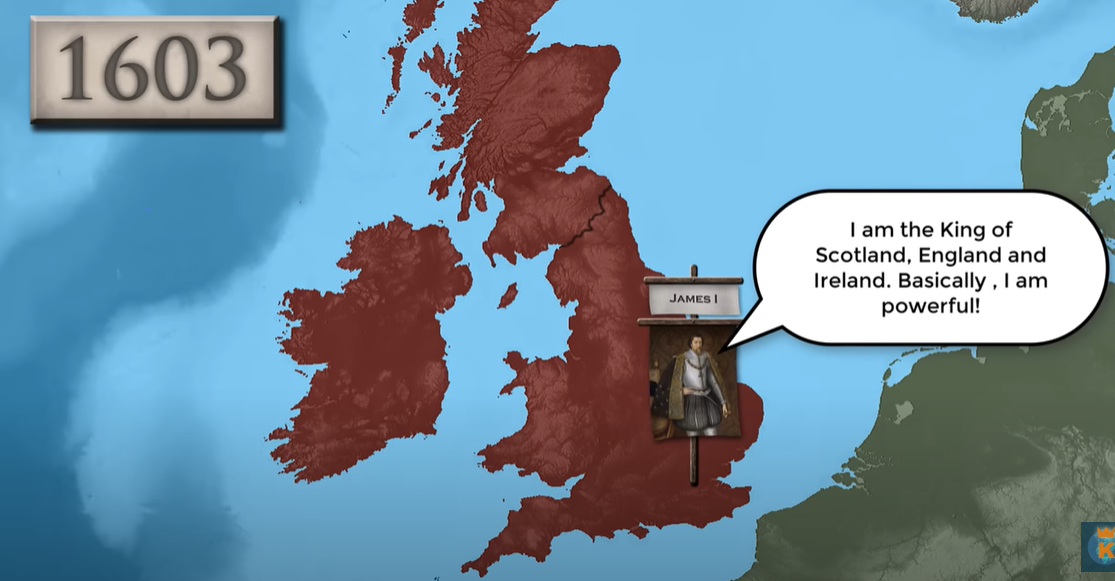 [Speaker Notes: Queen passes away in 1603. Following year peace made with Spain.]
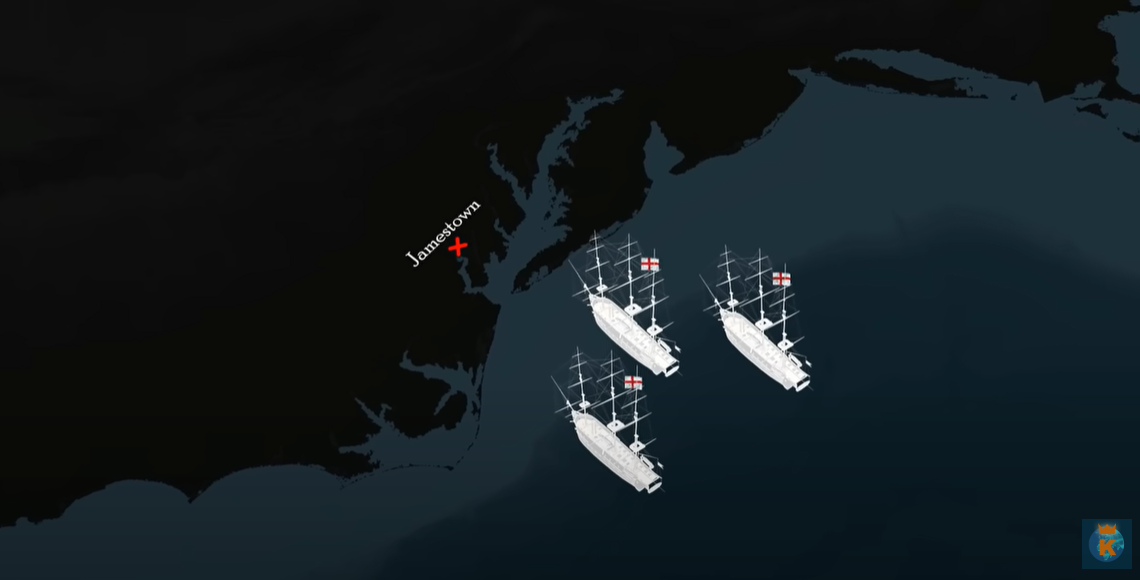 [Speaker Notes: The Discovery, the Suzan constant, the Godspeed. The British colonizes the Jamestown. The king also granted a charter to the playmouth company but their phopam colony short lived. By 1617, only 300/17000 lived(Battles with Powhatan), After 40 years first tobacco shipment of value (15m pounds).]
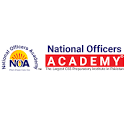 Factors for Colonization in 16th and 17th Century
God, Gold and Glory
Pressure of Population 
Trade with the East (Asian Countries)
Industrial Growth
Scientific and Technological Advancement 
Desire for Fabulous wealth
Religious and Cultural Freedom 
Royal Patronage 
White Man’s Burden
Imperial Race
Strategic (Sea Power)
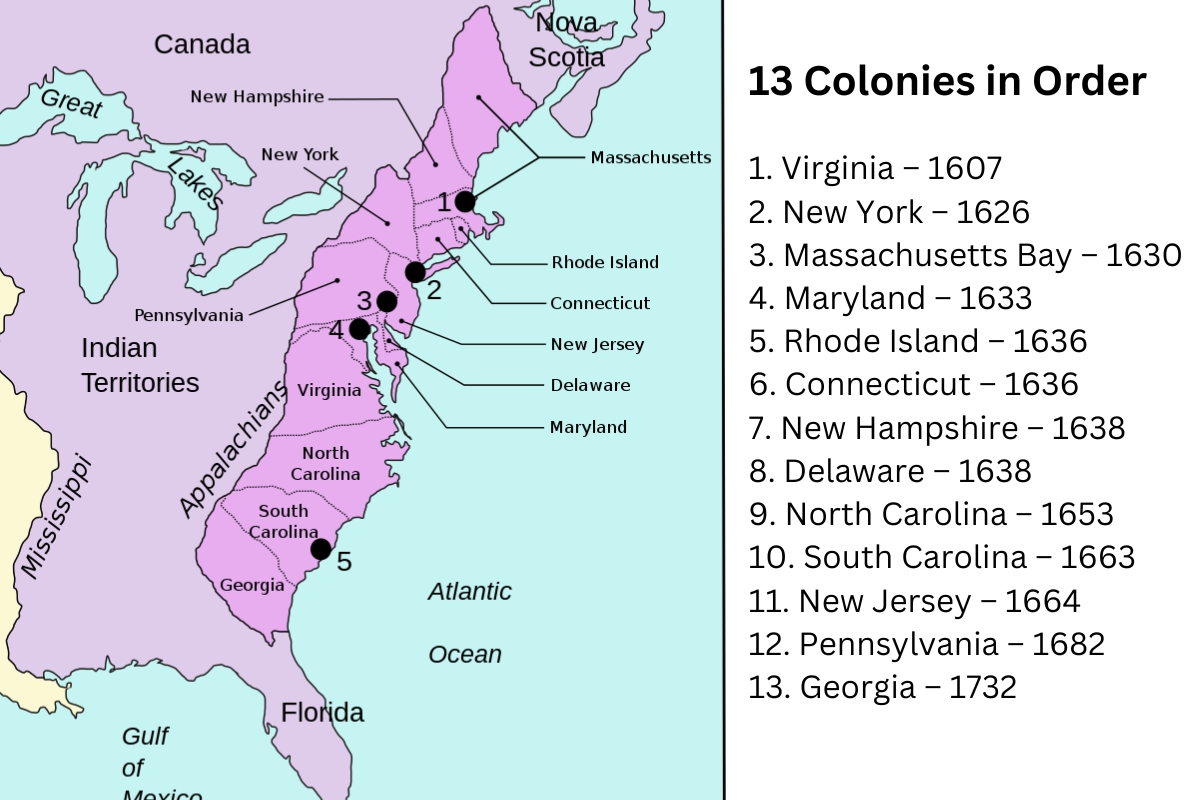 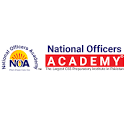 AMERICAN REVOLTUION (1775-1783)
A. Causes
American Attitude (Migrated, better home)
British Attitude 
Mercantilism and Navigation Acts
British Restrictions on Manufacture
Removal of French Danger
Policies of Grenville
Townshend Program
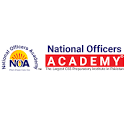 Continue…
Resistance to Townshend’s Program
Quartering Act of 1765: Anglo-French war
Circular Letter
Boston Massacre
Two Schools of thoughts
Radicals 
Always look to estrange the relations with British
Charles Thomson, George and Thomas Jefferson 
Less in number
Boston Tea Party 1773
Conservatives
Always interested in restoring of good relations and forgetting what happened. 
Professionals politicians, Royal merchants & Officials
More in Numbers
Colonial protests and Massachusetts formation of committee of correspondence in Boston in 1772
By 1773, committee of correspondence were established in all states excepting Pennsylvania and North Carolina
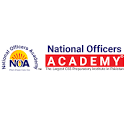 B. American Colonists Preparation for War
First Continental Congress Meeting(Sept. 5,1774)
Suffolk Resolves
Declaration of Rights and Grievances

Second Continental Congress Meeting (May 10, 1775), Philadelphia
a. Battle of Bunker Hill (June, 1775)
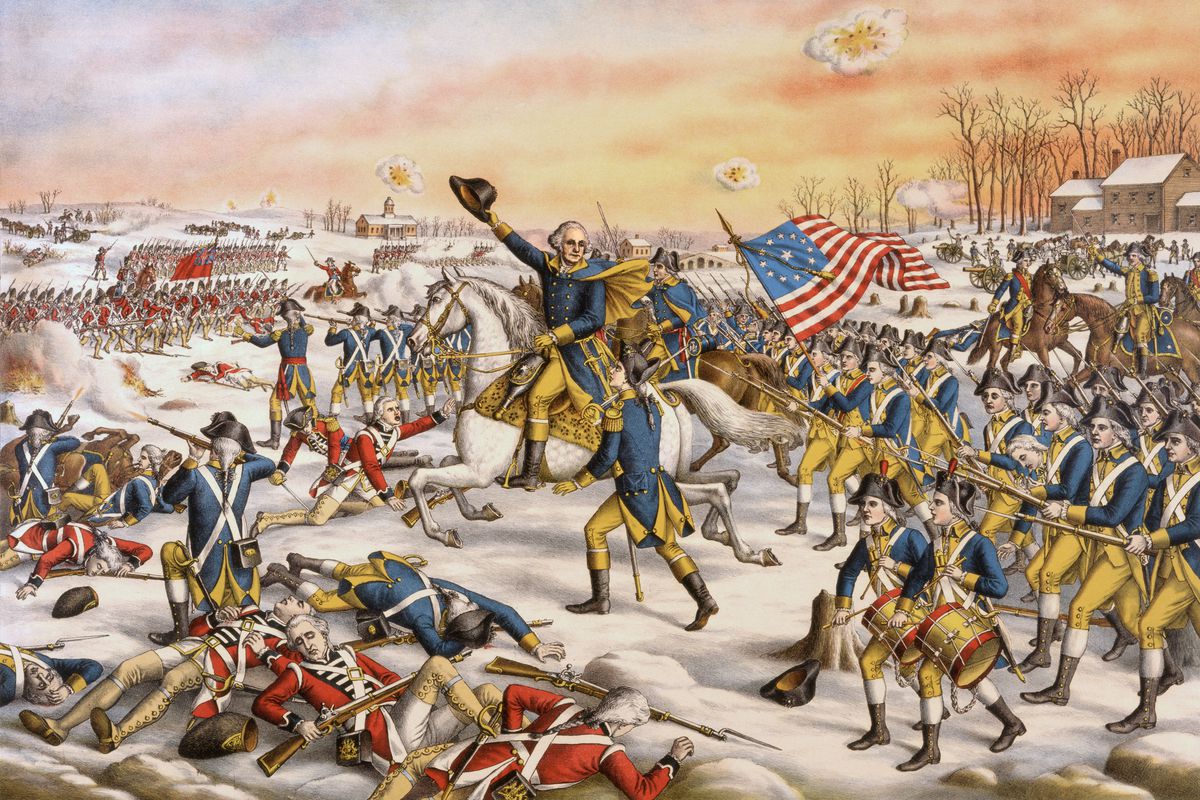 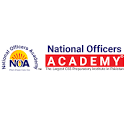 C. American War of Independence
First Phase (1775-77)
Second Phase (1777)
Third Phase (1778-81)
Peace Treaty of Paris (1783)
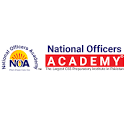 D. Impacts of American War of Independence
Constitutional Problems 
Article of confederation (15 Nov, 1777)  
No Bill of Rights               
Lack of Central Government 
2. Economic Problems 
Decline of Commerce 
National Debt
Absence of Satisfactory System of Currency
3. Political Problems 
Western Land 
Foreign Relations (a. With Britain  b. With Spain)
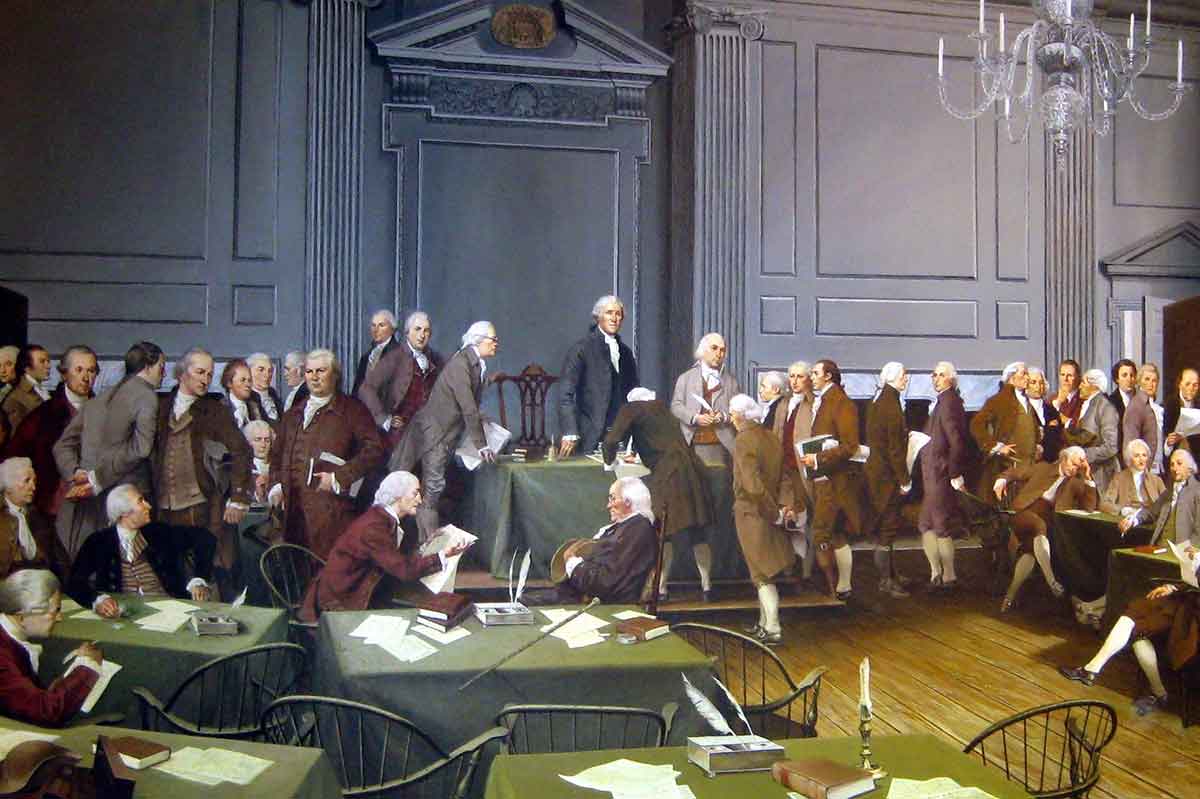 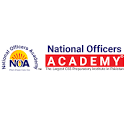 Process of Framing American Constitution (Philadelphia Convention Process in Framing Constitution)
1. Introduction 
Convention of Philadelphia 
Committee: Examined various proposal 
2. Proposed Plans
Virginia plan
New Jersey plan
3. Controversies/Contradiction between the plans on the basis of:
Nature of Government
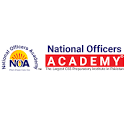 Continue…
Representation in congress
Slave state and free state 
Commercial and Agriculture states
4. Need of compromise 
5. Connecticut Compromise 
6. Ratification of the constitution
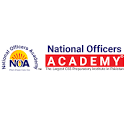 Chief Accomplishments of Federalist Regime
Introduction 
Achievements of Federalist Regime 
Bill of Rights (1791)
The Judiciary Act (1789)
Whisky Rebellion (1791)
Settlements with Indians (1794)
Rise of Political Parties 
Financial Policy
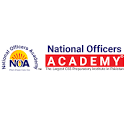 Foreign Policy of America in Federalist Regime
Introduction 
Relations with France 
Genet Mission 
Proclamation of Neutrality 
Genet’s Activities 
Jay’s treaty (1794)
John Adam’s Administration (1797)
Talleyrand's agents affairs 
Convention of 1800
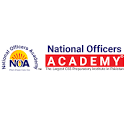 3. Relations with England
Treaty of Paris (1783)
England was encouraging Indians to rise against Americans
Jay’s treaty in 1794, made the tensions reduced
4. Relations with Spain
5. Conclusion
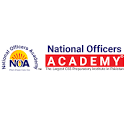 George Washington (Feb 22, 1732-Dec 14, 1799)
Introduction 
George as a soldier 
Political Career (As a Statesman)
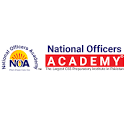 Jeffersonian Democracy (1801-09)
Introduction 
Main Features
Faith in common men
Faith in Laissez Faire Theory 
Faith in Rural Democracy 
Simplicity and Economy 
Lapse of Democratic Acts
Attitude Towards Slavery 
Faith in Republicanism 
Measures to make Judiciary Impartial 
Louisiana Purchase
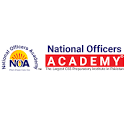 Significance of the Purchase of Louisiana (1803)
Introduction 
Some Events During the Purchase 
Denial of Right of Navigation 
Purchase of Louisiana 
Ratification of Treaty 
Federalists Attitude 
Problems of Effective Control 


Q. Elaborate Jefferson’s philosophy of Government.
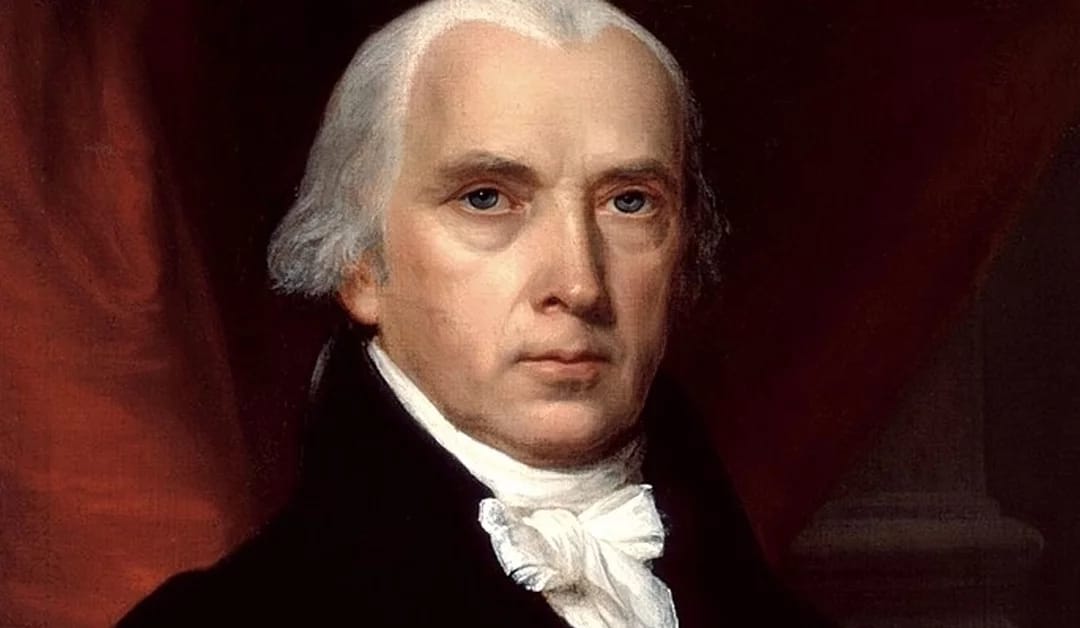 [Speaker Notes: President James Madison]
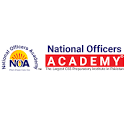 War of 1812
Introduction
Causes 
Free Sea Trade
Impressments of American Merchant in Royal Navy 
British Support to Red Indians
War Hawks
3. Declaration of War
4. Incidents
Invasion of Canada
Burning of White House
5. Treaty of Ghent
The Hartford Convention
Took place from Dec, 1814-January 4, 1815.
Organized by New England (Connecticut, Maine, Massachusetts, New Hampshire, Rhode Island and Vermont.
Held in Secret discussion
The Idea of secession from the union.
Prominent figures: George Cabot and Harrison Gray.
Proposed Constitutional Amendments.
Economic disproportionate Impact
Federal party’s reputation suffered
News of Treaty of Ghent
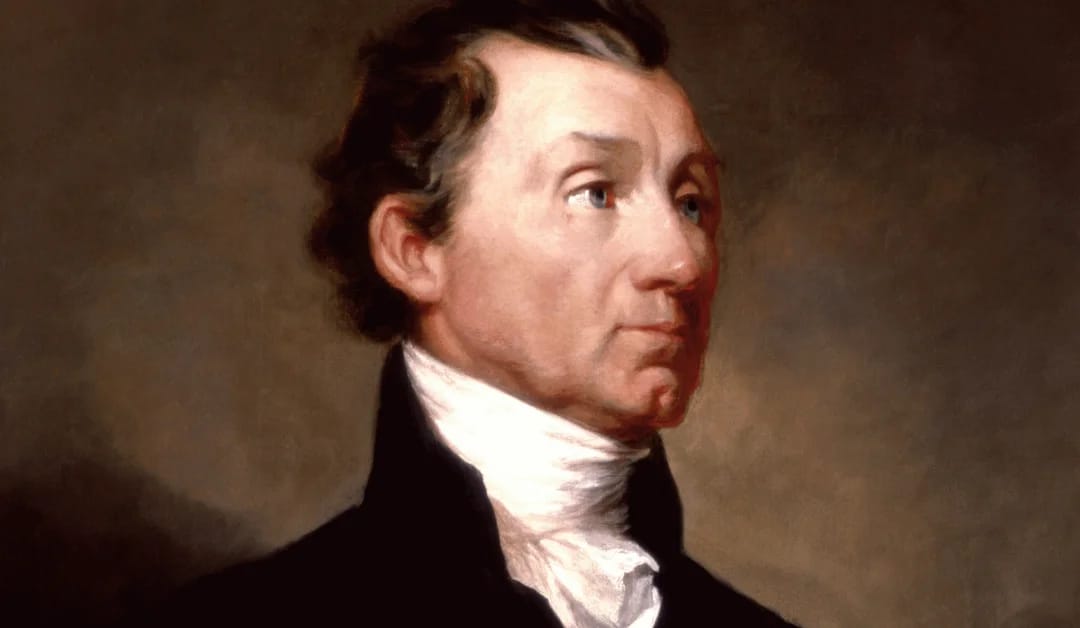 [Speaker Notes: President Monroe]
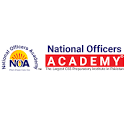 Era of Good Feelings (Monroe’s Administration)
Introduction (1817-1825)
Factors Contributed to the Growth of Era of Good Feelings
United Nation
Sectional differences deferred
Increase industrial production 
Establishment of 2nd Bank of US
Admission of new states 
Internal Improvements
Peace Abroad
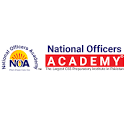 Circumstances which led to Monroe’s Doctrine
Introduction 
Factors leading to the enunciation of Monroe’s Doctrine
Florida Question 
Adams-onis Treaty (1819)
Recognition of New Republics 
Efforts to Restore Spanish Colonies to Latin America 
Confrontation with Russia (1821) 
Monroe’s annual Message (Dec, 1823)
Monroe’s Doctrine 
3. Significance of Monroe’s Doctrine
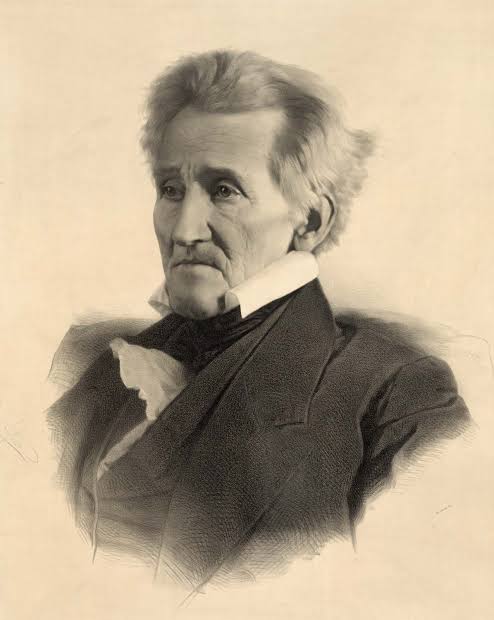 [Speaker Notes: President Andrew Jackson: Era of Good Feelings]
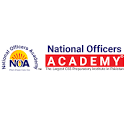 Significance of Andrew Jackson’s Presidency(1829-37)
Introduction 
Chief Features of Jackson’s Presidency 
Opposition to privilege classes
Beginning of Party Politics 
Policy towards the Bank of US(1832)
Decentralized the States Rights
Preservation of Union(1833)
Relations with Congress 
Division of Democratic parties 
Policies towards Indians 
Foreign Policy
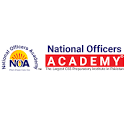 Jackson’s Cabinet and Spoils System
A. Jackson’s Cabinet 
Kitchen Cabinet 
Jackson’s Rift with Calhoun 
Break up of the cabinet 

B. Spoils System
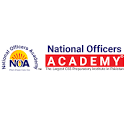 Jackson’s Bank Policy and withdrawal of National Deposits
Introduction 
1st Bank of the US (1791)
2nd Bank of the United States (1816)
Jackson’s Policy (1832)
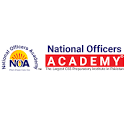 The Texas Revolution
 Start Date: Officially started on Oct 2, 1835, with the battle of Gonzales.
End Date: April 21, 1836, with the Texan victory at the battle of San Jacinto.
Outcome: Texan forces won the Texas Revolution, securing Independence from Mexico.
Treaty: Velasco 
Slogan: “Remember the Alamo”.
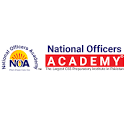 Mexican-American War
Causes: 1. Establishment of the Independent Republic of Texas
2. Dispute between Texas and Mexico over border.
3. United states Annexation of Texas
4. Instability and weakness of the Mexican government.
5. American expansion and Manifest Destiny.
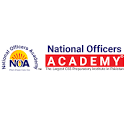 Economic and Industrial Development of US by 1850s
Introduction 
Agriculture Development 
Population increase and Urbanization 
Growth in Manufacturing/Industries 
Growth in Trade 
Transport and Communication
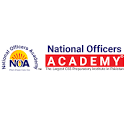 History of Slavery Abolition Movements in America
Introduction 
Abolition Movements
Slavery as a curse 
Abolition through colonization 
Movements against slavery 
Methods of Abolition 
Reaction from the South 
Further Abolitionist Activities 
Underground Rail 
Free Soil Convention
Compromise of 1850
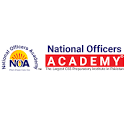 Compromise of 1850

To Resolve Sectional Problems.
Addition to the US territories ceded by Mexico.
Committee of Thirteen.
California as a free state
Settling the Texas boundary dispute.
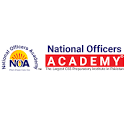 Kansas Nebraska issue 
and its Impacts (1854)
Introduction
Motives of Douglas 
Cuba and Ostend Manifesto
Debate over the Bill 
Defense of Douglas and Passage of Bill 
Impacts of the Bill
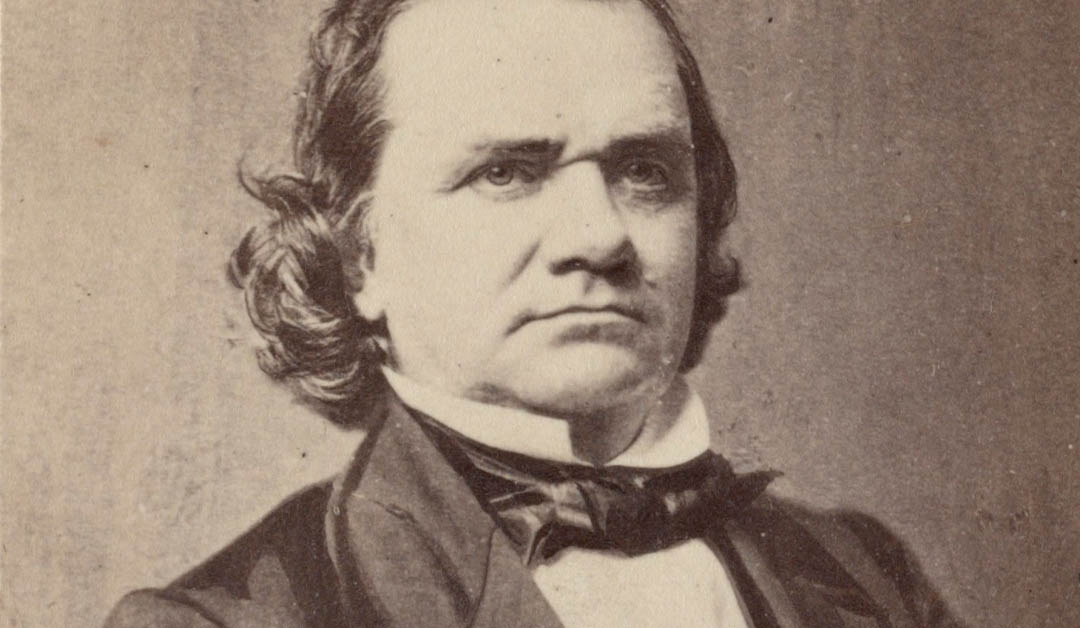 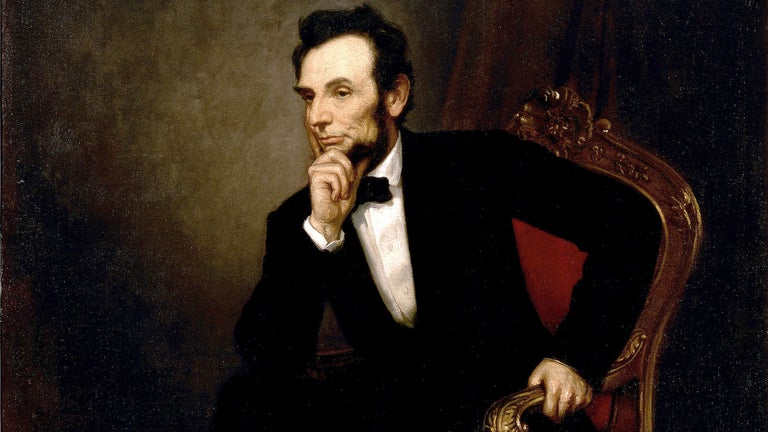 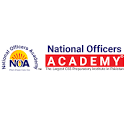 Significance of Lincoln-Douglas Debate (1857)
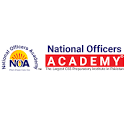 Causes of Civil War (1861-1865)
Devil Theory 
Southern Accuses 
Northern Accuses 

2. Constitutional Theory 
Southern Interpretation 
Northern Interpretation 

3. Economic Theory 
Southern Labor System 
Northern Labor System
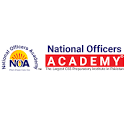 4. Nationalism as a Factor 

5. Struggle between Aristocracy and Democracy 

6. Consequences of Civil War.
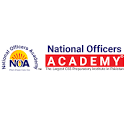 Diplomacy of American in Civil War
Introduction 

Diplomacy in Civil War 
Attitude of Britain 
American Southern Beliefs 
Britain own Attitude
British Decision to be Neutral
 
2. Attitude of France 
3. Attitude of Russia
4. Lincoln’s Role
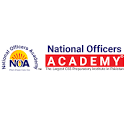 Factors Responsible for the Victory of North
Man Power
Increased Production 
Finances 
Superior Political Leadership 
Able Military Leadership 
Northern Superior Naval Force
Lack of Foreign Support to South
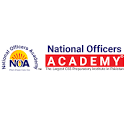 Significance of Civil War
Abolition of Slavery 
Triumph of Nationalism over State Rights
Growing Big Enterprises 
Transcontinental Railroads
Regulation of Banking System 
Stimulus to Agriculture
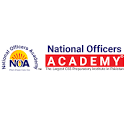 Contributions of Abraham Lincoln
Abolition of Slavery 
Preservation of Union 
Extensive use of Presidential Powers 
Foreign Affairs 
Lincoln and his Cabinet 
No Hatred Behavior Towards South
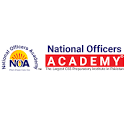 Problems Created by Civil War (1861-1865)
Physical Devastation 
Financial Problems
Social Problems 
The Negroes Problem 
Dominance of Politics by Industrialists 
Strong and United Nation
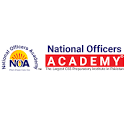 Reconstruction of South
Lincoln’s Plan 

2. Johnson's Plan 

3. Congressional Plan 

4. Radicals Plan
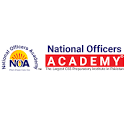 Factors Responsible for the Economic Transformation of US in Post Civil War
Natural Resources 
Scientific Inventions and Techniques 
Good Transport System 
Growth of Population & Foreign Market
Constant Labor Supply 
Support of Government
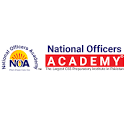 Social Reforms Achieved by US during the period of 1860’s
Slum Accommodation 
Prohibition of Alcohol & Liquor 
Women Suffrage Act (1869)
Board of Charities 
Prevention of Cruelty to Animals
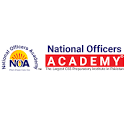 Factors Responsible for the Rise of Imperialism in US (1880’s)
Introduction 
Economic Factors 
Doctrine of Racial Superiority 
Religious Factors 
Naval Policy 
European Examples 
Role of Leaders
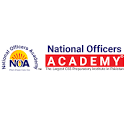 Progressive Era (1890-1917)
Introduction
Two categories of progressivesa.  Western (Agrarian) b. Eastern How state should interfere to protect weaker.
Reforms:
      a. At Local Level
      b. At State Level
      c. At National Level
4. Impacts of Movement
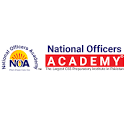 Open Door Policy (1899) and Relation with Japan
1. Open Door Policy (John Hay)
2. US-Japan Relations from 1890-1917
   a. Open Door and Japan 
   b. America-Japan Relations under Roosevelt 
3. American Relations with Japan under Wilson
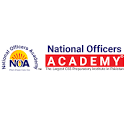 Big Stick Democracy of Theodore Roosevelt and Dollar Diplomacy of Taft
Big Stick Diplomacy (1901)“Speak softly and carry a big stick, you will go far”.
Dollar Diplomacy
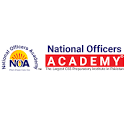 New Freedom Program/Legislative Record of Wilson
Introduction
Tariff Revision 
Banking Reforms: Federal Reserve Act
Anti-Trust Legislation 
Other Progressive Laws
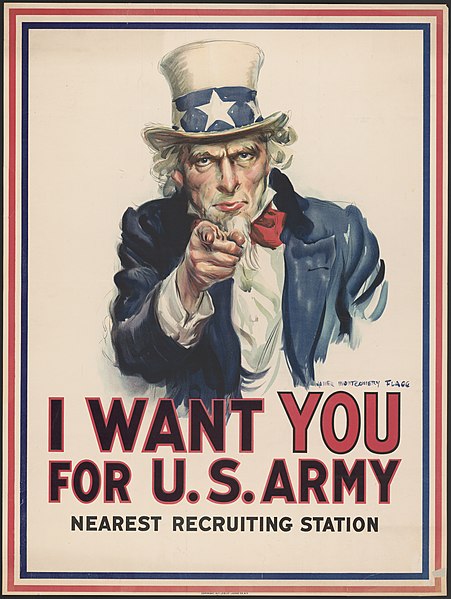 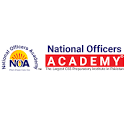 Factors Responsible for US entry into WW1 & Consequences of US entry into WW1.
Causes of US entry
    a. Ethnic Factors
    b. Economic Factors
    c. Aggressive Diplomacy of Germany
    d. Other Causes (eg. Zimmermann Note, Revolution in Russia)
    e. Japan’s Violation of O.D.P.
2. Consequences of US entry 
    a. Supply of Men
    b. Supply of Finances 
    c. Extension of Govt. Control 
    d. Labor in War Time
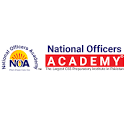 Fourteen Points of Woodrow Wilson
Abolishment of secret Treaties 
Freedom of seas
Removal of Economic barriers and equality of trades
Reductions of Armaments
Adjustment of colonial claims 
Evocation of Russian’s territory
Preservation of Belgium territory
Restoration of French territory
Readjustment of Italian frontiers 
Division and Autonomous development of Austria-Hungry
Redrawing Balkan boundaries 
 Limitations on Turkey
Establishment of Independent Poland
League of Nations
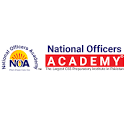 Rejection of the Treaty of Versailles and League of Nation by US (1919)
Introduction: Submitted: July 1919Henry Cabot Lodge was strongly against Wilson and dislike everything relating to Wilson. Lodge: For league not for Wilson’s league (number of reservations) The Senate was categorized in three group, while ratifying the treaty. 1. 40 Wilsonians, immediate ratification 
2. 42 moderates, led by Lodge, who wanted ratification with the introduction of reservations
3. 14 irreconcilable, rejection of treaty. 
On 6th Nov, 1919, Lodge presented 14 reservations
Reservations: US will assume no obligations to preserve the territorial integrity or political independence of any country without approval of Congress.
On 20th March 1920, the treaty with reservations was accepted in Senate by 49 members. 2/3 Majority (did not happened), Treaty didn’t get ratified.
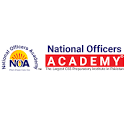 Great Depression; Causes, Efforts & Impacts
Introduction In 1929, 78% of dividends went to 0.3% of the PopulationStock Speculation in 1927-29
Causes of Depression Over Production of Agriculture Products Overproduction of Industrial ProductsLabor Saving Devices/MachinesConcentration of Wealth in fewer handsImpacts of WW1Decline in American Foreign Trade 
Efforts made to cover Depression
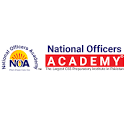 New Deal; (Relief, Reforms & Recovery) of FDR
FDR: Franklin D. Roosevelt 
Relief Reforms/Measures:Federal Emergency Relief Administration (FERA)Work Progress Administration (WPA)The Civilian Conservative Corps (CCC)
Recovery Measures: Reconstruction of Finance CommissionNational Recovery Act (NRA), Having Three Features: a. Public Works Administration (PWA)b. National Recovery Administration (NRA)c. National Labor Relation Board (NLRB)Encouragement to Trade Unions
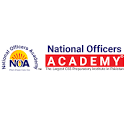 New Deal; (Relief, Reforms & Recovery) of FDR
Continue…Agricultural Adjustment Administration Soil Conservation Act (SCA)New Agriculture Adjustment ActBanking and FinancesAbandonment of Gold standard 
3. Reform Measures:Social Security Act (1935)Tennessee Valley Authority (TVA)Housing Problems Coordination of Railroad
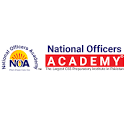 Failure of Neutrality Act or Circumstances of US entry in WW2
Amendment of Neutrality Acts
Panama Declaration of Oct. 1939
Act of Havana (1940)
Presidential Election of 1940
Lend Lease Act of 1941
Pearl Harbor Saga
Motives for Attack
Far East and US
Germany’s Aggressive Behavior and US entry in War